De plaats van de eigen woning in de IB
Inge van Vijfeijken
Historie
Tot IB 1914: woning vermogen -> draagkracht -> heffing

In IB 1914:	huurwaarde (4%) -/- onderhoudskosten; 											hypotheekrente als pers. verplichting aftrekbaar

In IB 1941: Werkelijke huurwaarde -/- onderhoudskosten, 10% 							afschrijving en kosten van geldlening

1971: 		Invoering huurwaardeforfait: pand deels belegging, deels 					consumptie
Huurwaardeforfait
Brutohuurwaarde leeg
Correctie verhuurderslasten
Opslag wanbetaling
Opslag overige risico’s

Correctie zakelijke lasten
Verzekering, OZB, enz.
Kosten onderhoud
Lasten/afschrijving

Correctie bestedingsaspect
Bron: Dusarduijn 2015
Wet IB 2001
Vermogen in box 3

Eigen woning is box 1
Hypotheekrenteaftrek (om negatief inkomen veilig te stellen)
Alleen het hoofdverblijf
Aftrekbeperking (30 jaar)
Aflossingseis
Bijleenregeling
Wet Hillen
Afbouw Wet Hillen
Afbouw aftrekpercentage
Art 3.112 Wet IB 2001: Eigenwoningforfait
Bugettaire beslag eigenwoning (IB)
Bron: Jaarlijkse begroting
SEO onderzoek naar hypotheekrenteaftrek
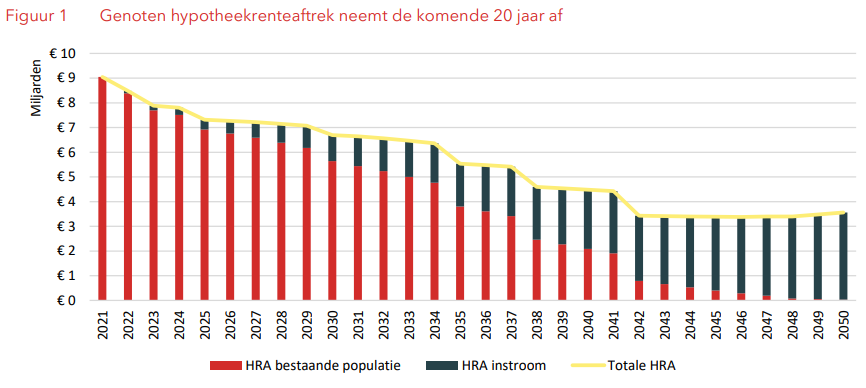 Waarom heffen we over eigen gebruik woning
Omdat we dat altijd al hebben gedaan

Vergelijking met verhuurder: de eigenaar geniet de inkomsten in natura

Omdat met de woning vermogen wordt gegenereerd

Zou aansluiten bij (maatschappelijk) rechtsgevoel
Systeem van IB
Heffing naar draagkracht

Deelname economisch verkeer

Goederen in eigen gebruik vrijgesteld in box 3?

Hoofdregel?
Voorstellen m.b.t. de eigen woning
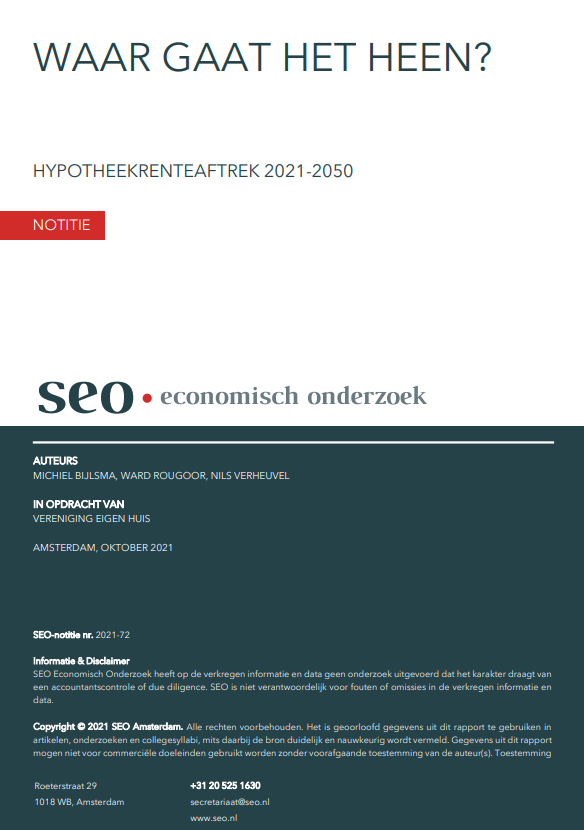 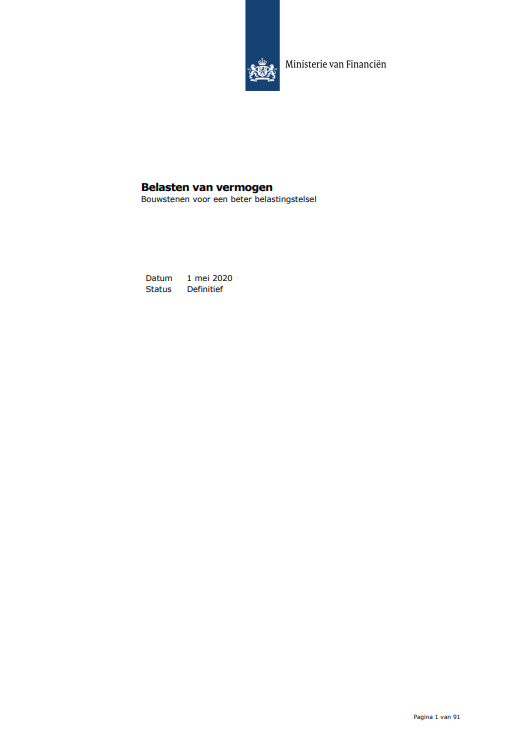 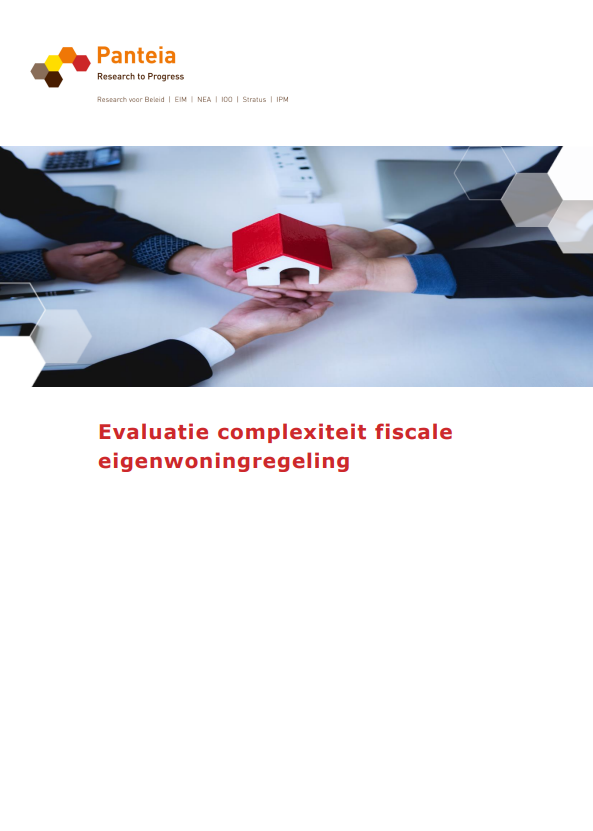 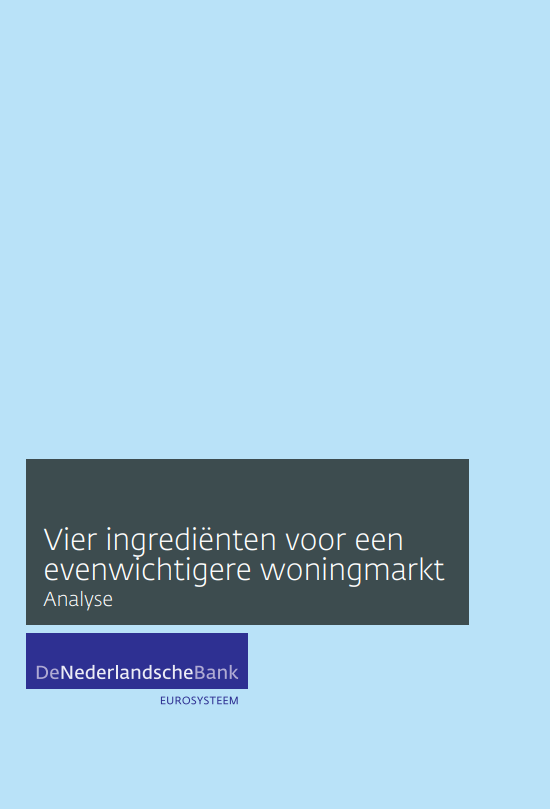 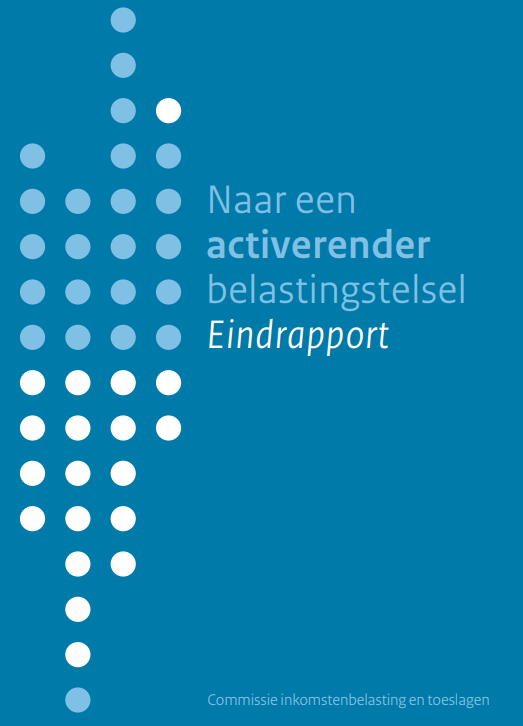 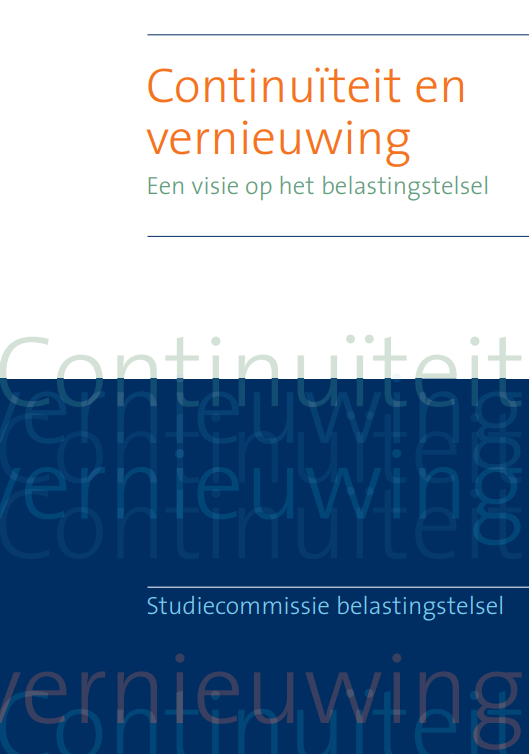 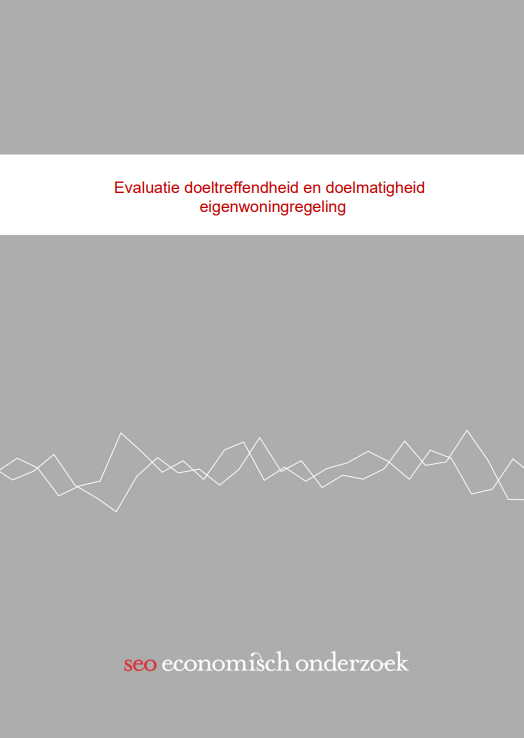 Voorstellen
Overhevelen naar box 3
Al dan niet gefaseerd
Al dan niet eigen forfaitair rendement

Hypotheek 
Naar box 3 al dan niet met verrekening box 1 en 2 inkomen
In box 1

Gedeeltelijk vrijstelling (voor consumptieve deel van de eigen woning)
Vast bedrag of percentage
Geleidelijke afbouw
IB = draagkrachtheffing
Defiscaliseren (evenals alle andere consumptiegoederen en daaraan toe te rekenen schulden)

Eigen gebruik levert geen draagkrachtvermeerdering op

Er is geen sprake van alternatieve aanwendbaarheid

Verkoopwinst levert wel draagkrachtvermeedering op
Bepaling omvang winst 
Wanneer heffen